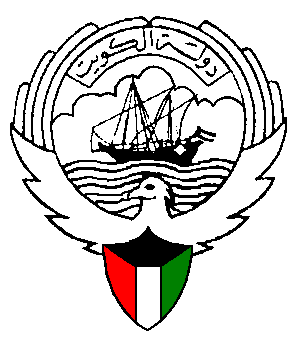 وزارة التربية
التوجيه الفني العام للرياضيات
مشروع مصادر التعلم
الصف الثاني عشر علمي
الوحدة السابعة : القطوع المخروطية  :بند (  7 –  2 )
منطقة الفروانية التعليمية – منطقة الجهراء التعليمية
كراسة التمارين
بند (7-2)
2
21/03/2021 04:59 م
الحل:
معادلة الدليلين:
(1)   معادلة القطع الناقص هي:
ومن معادلة القطع الناقص نجد أن :
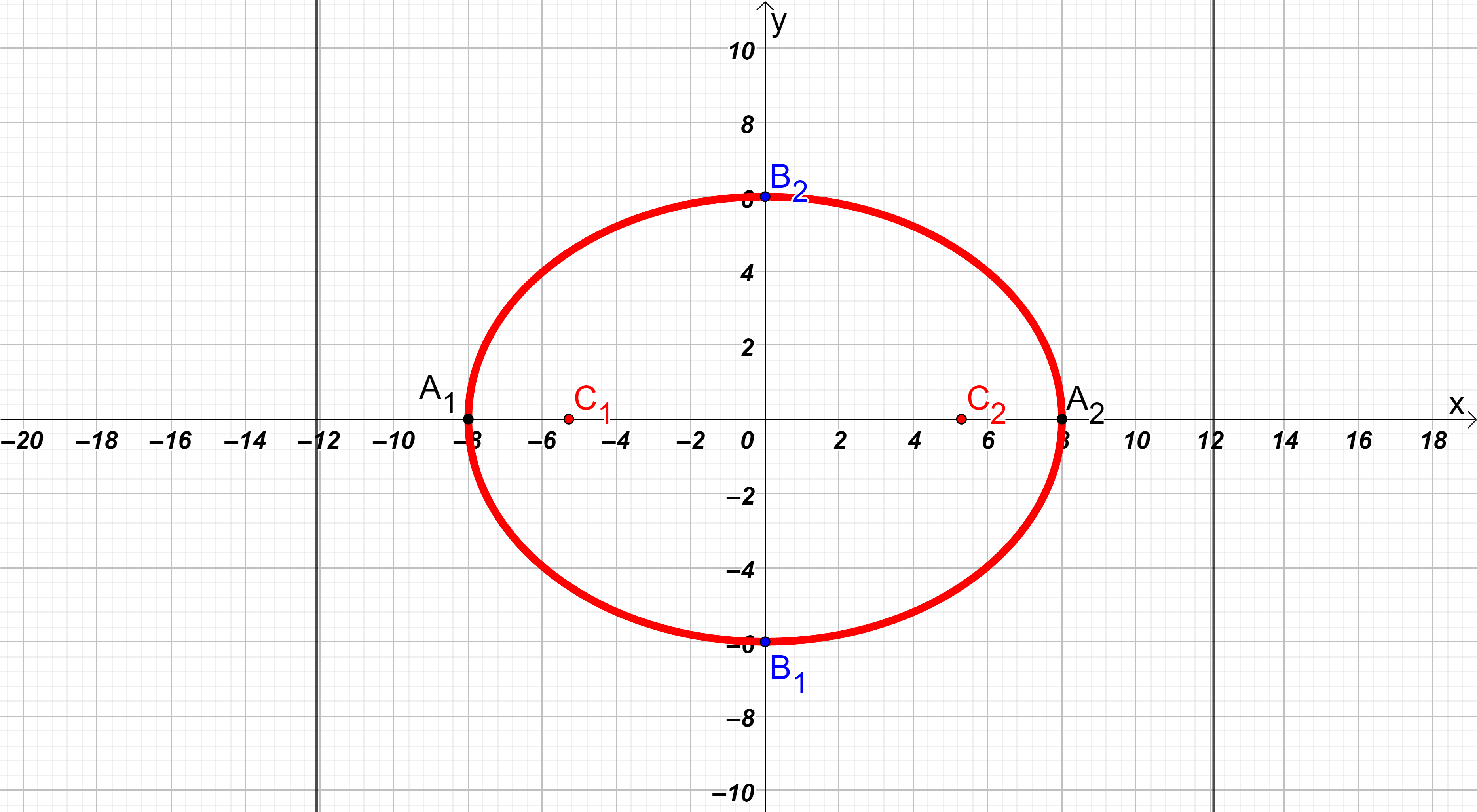 رأسا القطع الناقص هما :
طرفا المحور الاصغر هما :
البؤرتين :
2
21/03/2021 04:59 م
(2) معادلة القطع الناقص هي:
ومن معادلة القطع الناقص نجد أن :
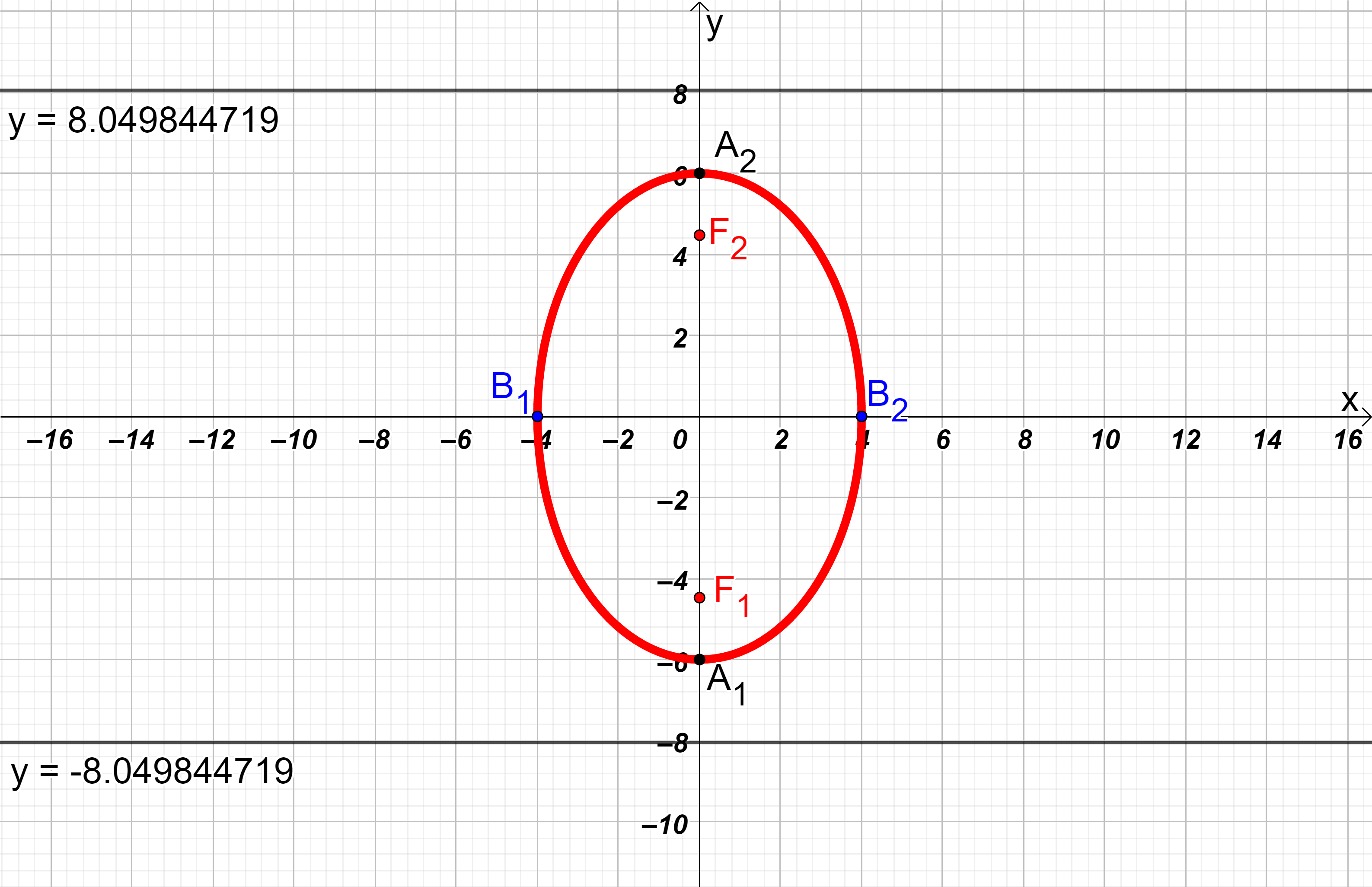 رأسا القطع الناقص هما :
طرفا المحور الاصغر هما :
البؤرتين:
معادلتا الدليلين:
21/03/2021 04:59 م
4
(3) معادلة القطع الناقص هي:
ومن معادلة القطع الناقص نجد أن :
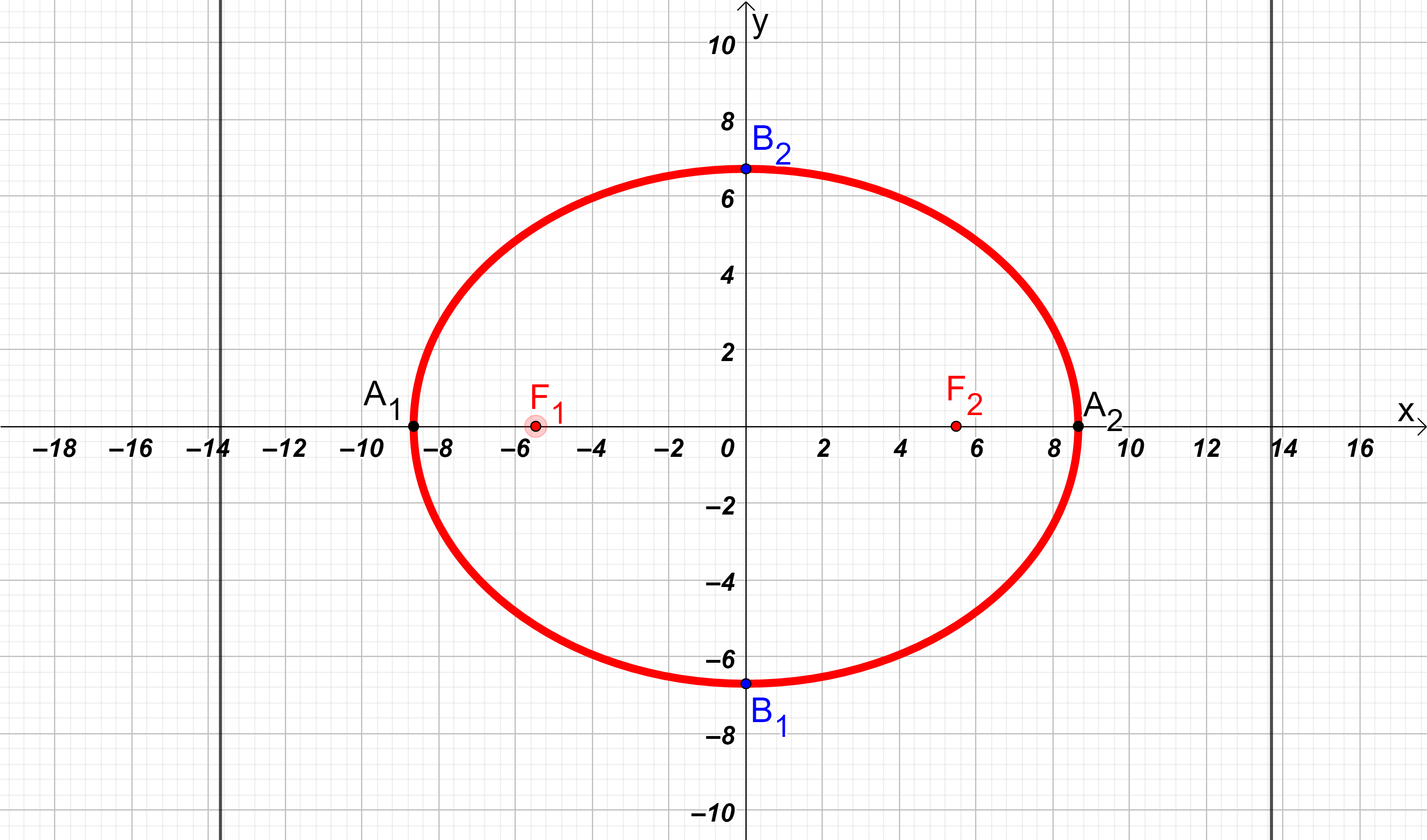 رأسا القطع الناقص هما :
طرفا المحور الاصغر هما :
البؤرتين:
معادلتا الدليلين:
5
21/03/2021 04:59 م
(4)معادلة القطع الناقص هي:
ومن معادلة القطع الناقص نجد أن :
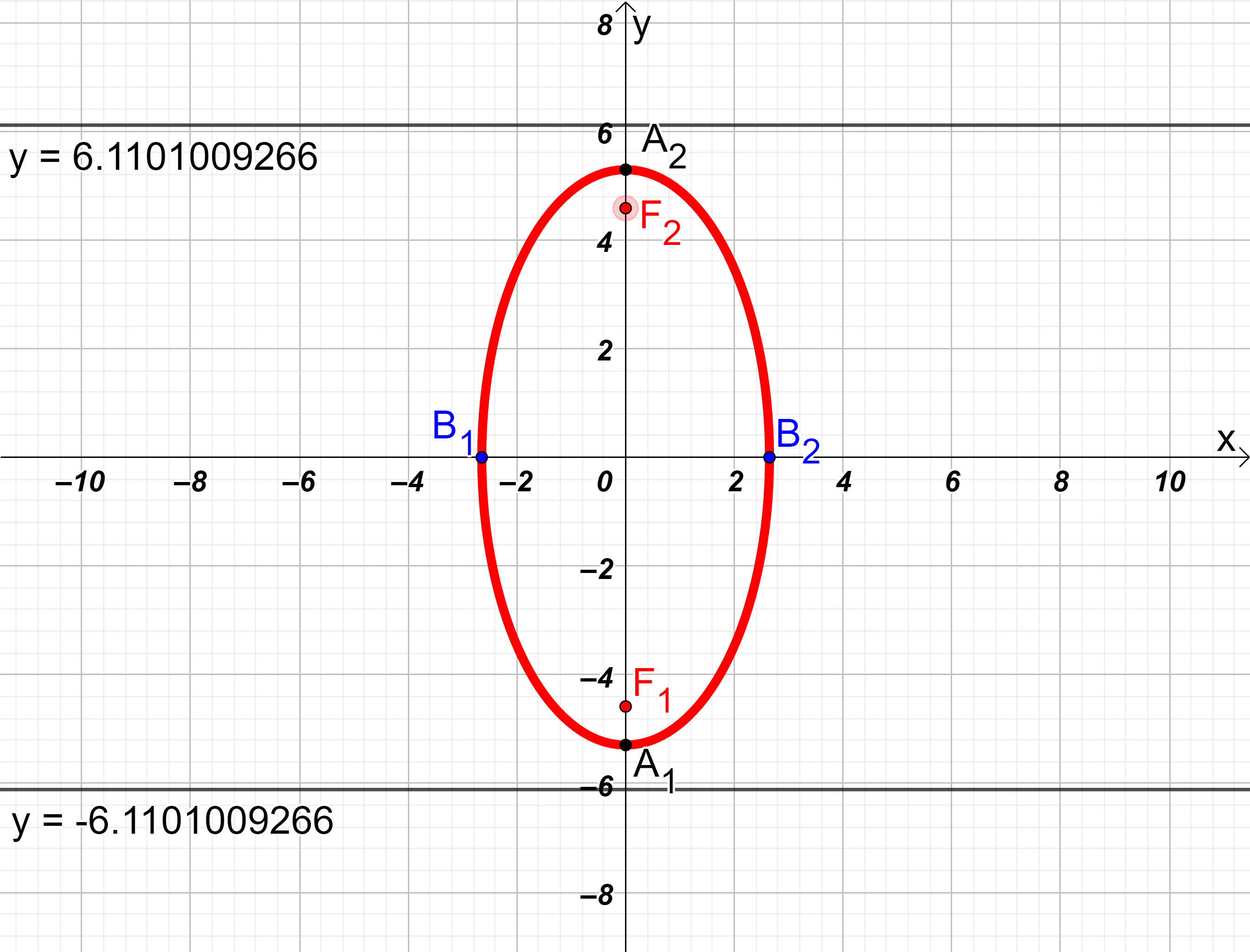 رأسا القطع الناقص هما :
طرفا المحور الاصغر هما :
البؤرتين:
معادلتا الدليلين:
6
21/03/2021 04:59 م
في التمارين ( 5 – 12 )، اكتب معادلة في الصورة العامة للقطع الناقص الذي فيه :
(5) البؤرتان F2 ( -2 , 0 ) ، F1 ( 2 , 0 ) ، و نقطتا طرفي المحور الأصغر B1( 0 , 3)  ,  B2( 0 , - 3) ,
الحل:
تقع البؤرتان على محور السينات فتكون المعادلة علي الصورة:
وتكون
c = 2
⟸
طرفا المحور الاصغر هما :
(6) V1F1 + V1F2 = 10 ، حيث إن V1 هو نقطة على القطع الناقص F1 , F2  علمًا بأن:
  F1( 0 , 3)  ,  F2( 0 , - 3) ,
الحل:
تقع البؤرتان على محور السينات فتكون المعادلة علي الصورة:
c=3
وتكون
7
21/03/2021 04:59 م
في التمارين ( 5 – 12 )، اكتب معادلة في الصورة العامة للقطع الناقص الذي فيه :
(7) نقطتا طرفا المحور الأكبر A1( 0 , - 5)  ,  A2 ( 0 , 5) ,، طول المحور الأصغر 4
الحل:
تقع البؤرتان على محور الصادات فتكون المعادلة علي الصورة :
⟸
⟸
طول المحور الاصغر =  4
⟸
طرفا المحور الاكبر هما :
⟸
(8) نقطتا طرفا المحور الأصغر B1( 0 , - 4)  ,  B2 ( 0 , 4) ,، طول المحور الأكبر 10
الحل:
تقع البؤرتان على محور السينات فتكون المعادلة علي الصورة :
طول المحور الاكبر=: 10
طرفا المحور الاصغر هما :
8
21/03/2021 04:59 م
في التمارين ( 5 – 12 )، اكتب معادلة في الصورة العامة للقطع الناقص الذي :
(9) مركزه نقطة الأصل و إحدى بؤرتيهF ( 5 , 0) ,، و يمر بالنقطة C ( 2 , 3)  ,
الحل:
تقع البؤرتان على محور السينات فتكون المعادلة علي الصورة:
وتكون  c = 5
من تعريف القطع الناقص:
C F1 + C F2 = 2 a
9
21/03/2021 04:59 م
في التمارين ( 5 – 12 )، اكتب معادلة في الصورة العامة للقطع الناقص الذي :
(10) محوره الأكبر نقطتاه الطرفيتان A2 ( - 6 , 0 ) ، A1 ( 6 , 0 ) ، محوره الأصغر إحدى نقطتيه الطرفيتين  B1( 0 , - 4).
الحل:
تقع البؤرتان على محور السينات فتكون المعادلة علي الصورة :
∵  الرأسين   A2 ( - 6 , 0 ) ، A1 ( 6 , 0 )
∵ إحدى طرفي المحور الأصغر  B1( 0 , - 4)
10
21/03/2021 04:59 م
في التمارين ( 5 – 12 )، اكتب معادلة في الصورة العامة للقطع الناقص الذي :
(11) بؤرتاه F2 ( - 5 , 0 ) ، F1 ( 5 , 0 ) ، و طول محوره الأصغر إحدى نقطتيه الطرفيتين  6
الحل:
تقع البؤرتان على محور السينات فتكون المعادلة علي الصورة:
∵ البؤرتين F2 ( - 5 , 0 ) ، F1 ( 5 , 0 )
∵ طول محوره الاصغر  = 6
11
21/03/2021 04:59 م
في التمارين ( 5 – 12 )، اكتب معادلة في الصورة العامة للقطع الناقص الذي :
(12) طول المحور الأكبر الذي ينطبق على محور السينات 10   والمسافة بين البؤرتين 6  ومركزه نقطة الأصل
الحل:
تقع البؤرتان على محور السينات فتكون المعادلة علي الصورة :
∵ طول محوره الأكبر = 10
∵ المسافة بين البؤرتين = 6
12
21/03/2021 04:59 م